Year 3

Summer Term 1

Week 5

Money 

(part 2)
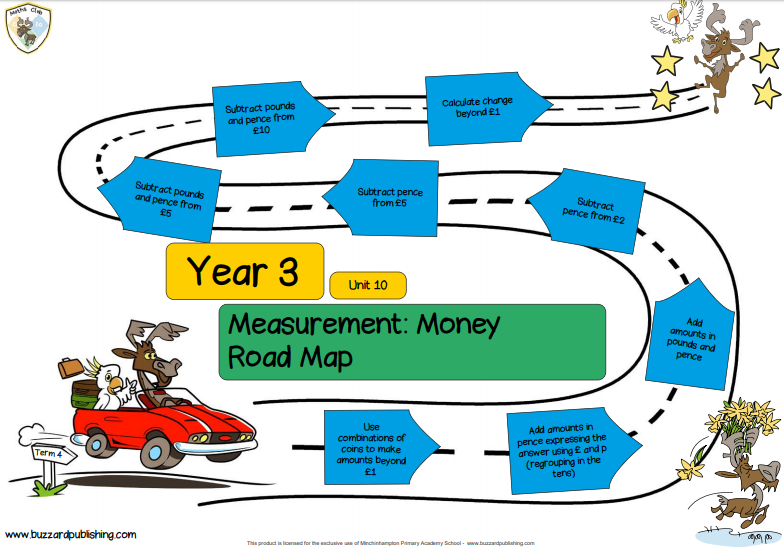 Subject knowledge links:

Money
https://www.bbc.co.uk/bitesize/topics/z8yv4wx/resources/1
Step 6 : Subtract pounds and pence from £5
Do it:  Subtract pounds and pence from a £5                                                                           Date:______
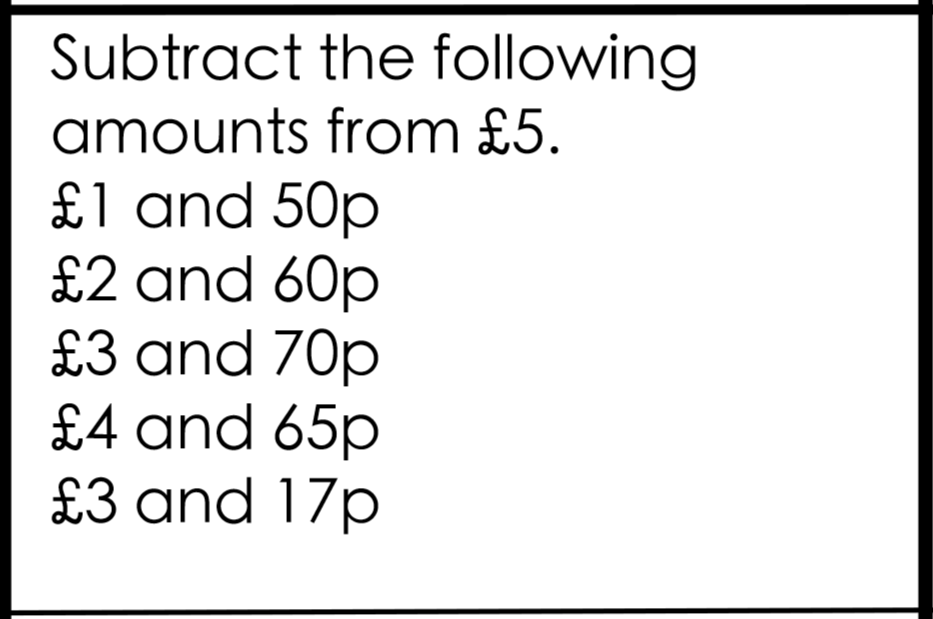 Twist it: Subtract pounds and pence from a £5                      Date:______
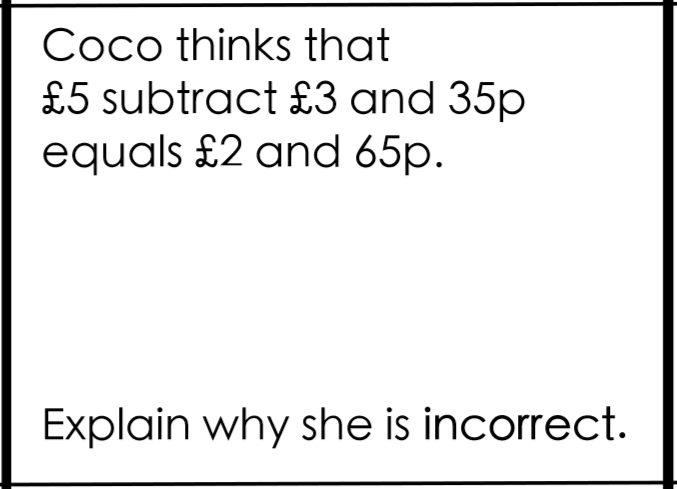 Explore it: Subtract pounds and pence from a £5                                                   Date:______
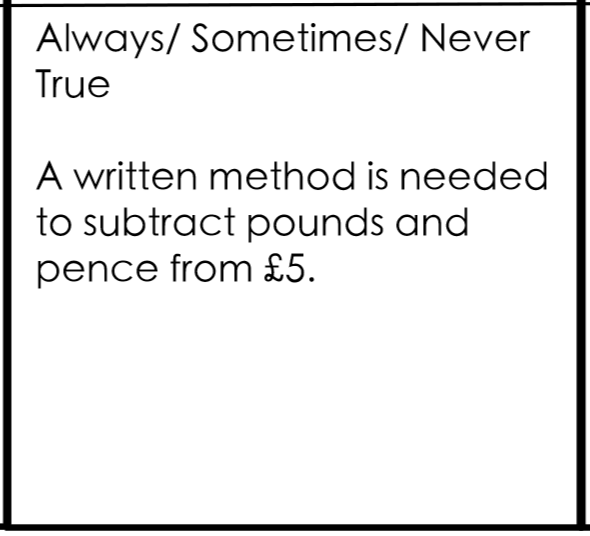 Step 7: Subtract pounds and pence from £10
Do it:  Subtract pounds and pence from £10                                                             Date:______
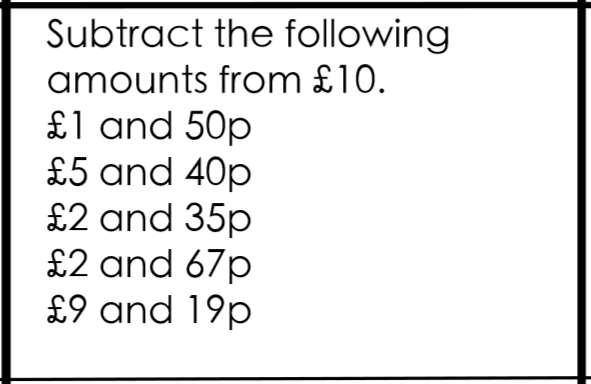 Twist it: Subtract pounds and pence from £10                                                               Date:______
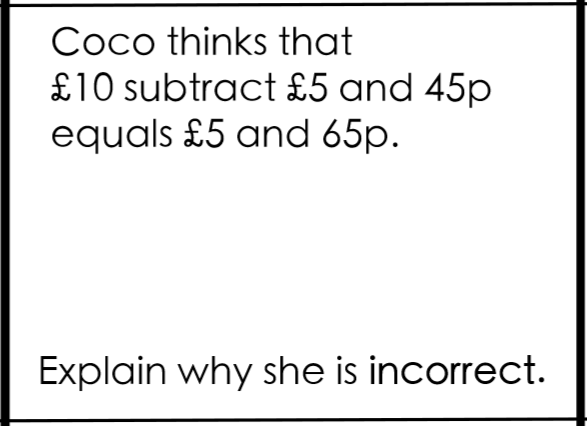 Explore it: Subtract pounds and pence from £10                                                           Date:______
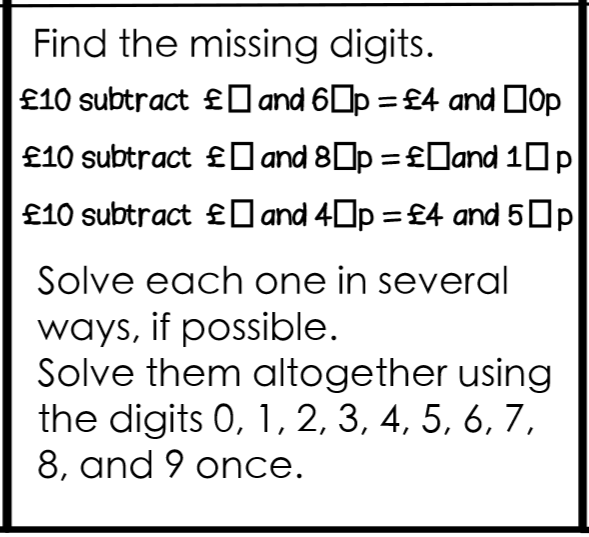 Step 7: Calculate change beyond £1
Do it: Calculate change beyond £1                             Date:______
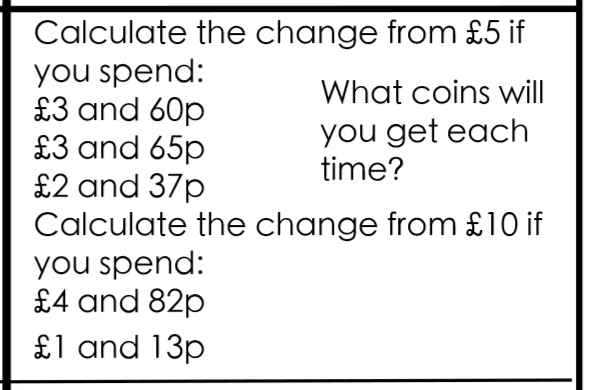 Twist it: Calculate change beyond £1                                                                   Date:______
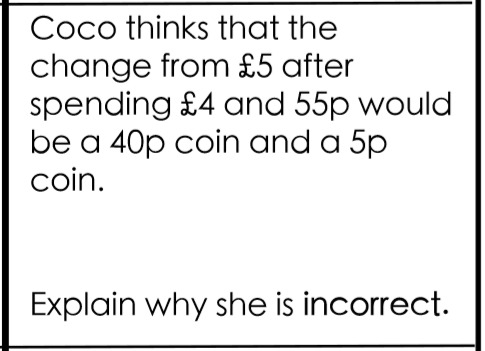 Explore it: Calculate change beyond £1                                                               Date:______
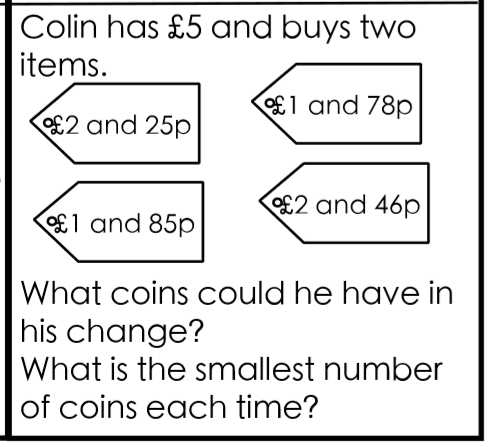